District - Kurukshetra
Deliberations on Good GovernancetoStrengthen and Synergize the System
on dated 13.11.2014
Presented by:	Nikhil Gajraj, I.A.S	Deputy Commissioner, 
	Kurukshetra
Grievances on part of Public
Administrative
Delivery of Services
Delivery of Services
Future Vision
Present
District Level
Tehsil Level
Nearest convenient place of Citizen i.e. Village level /Ward level
Application 	- Blank (Red cross, Tea Stall, Touts …)
Medical 	- Too far
Apply		- Multiple Windows (Cash Counter)
Query	- Manual
Delivery	- By Hand
Citizen Charter	- Not Maintained
QMS		- No
Info 
Website	- No
Touch Screen – No
SMS	- No
Dashboard	-No
Helpline	- No
Alert	- No
e-Maitri (CSC Centres)
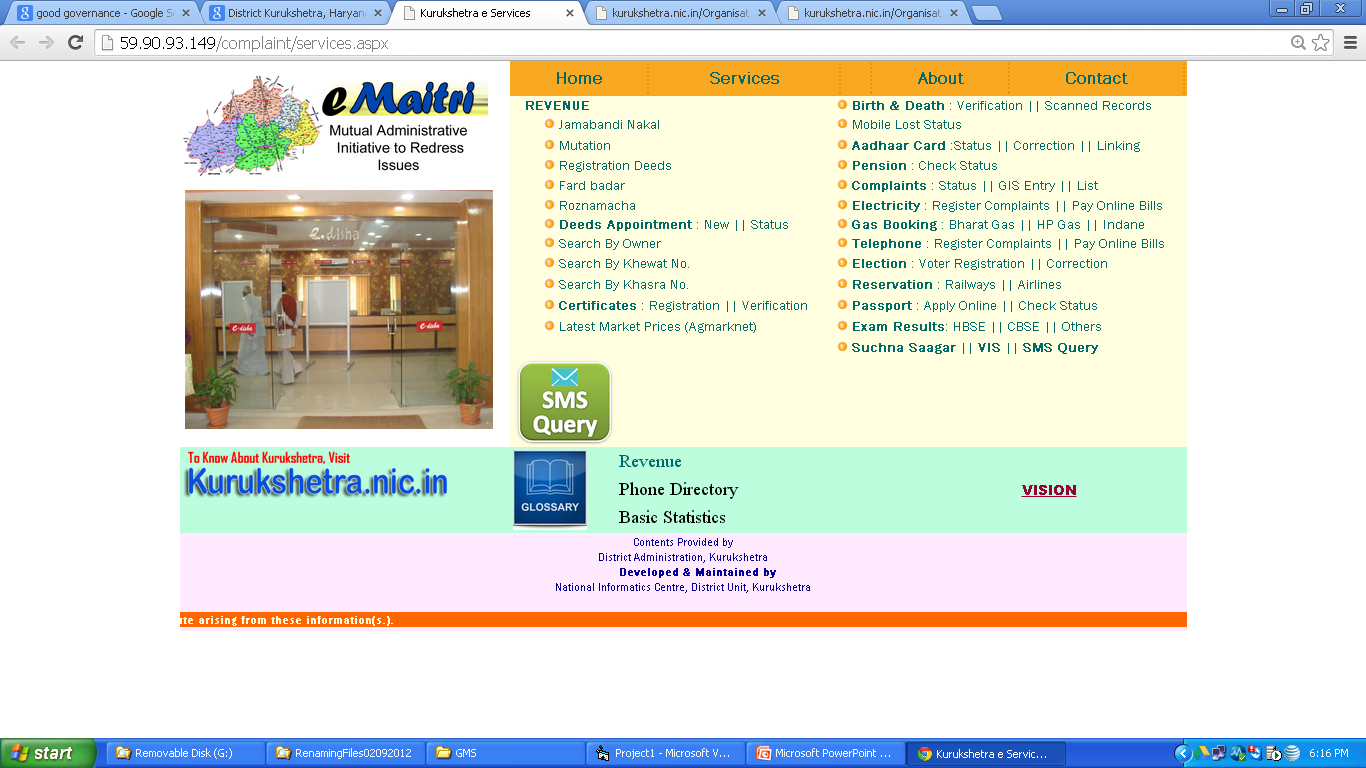 Application generation
e-Maitri (CSC Centres)
Touch Screen (main view)
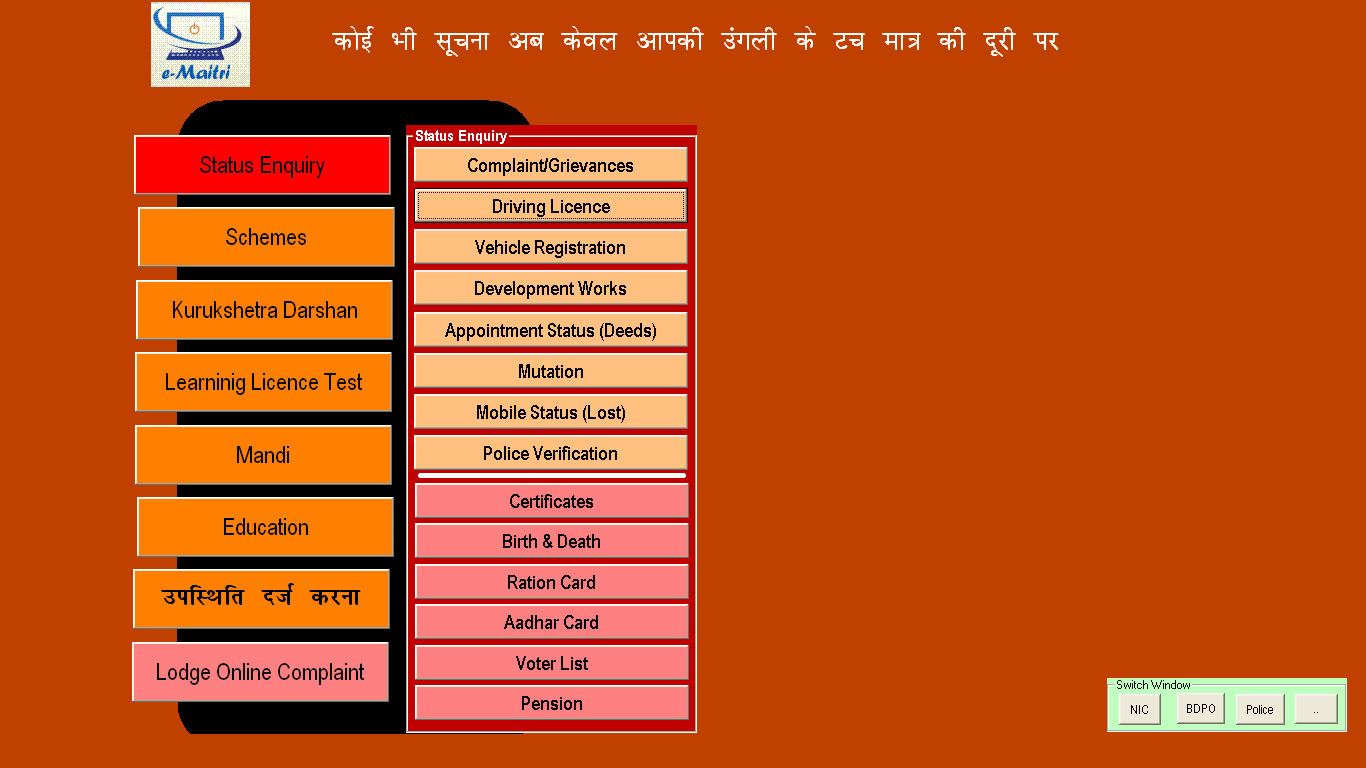 Search Window
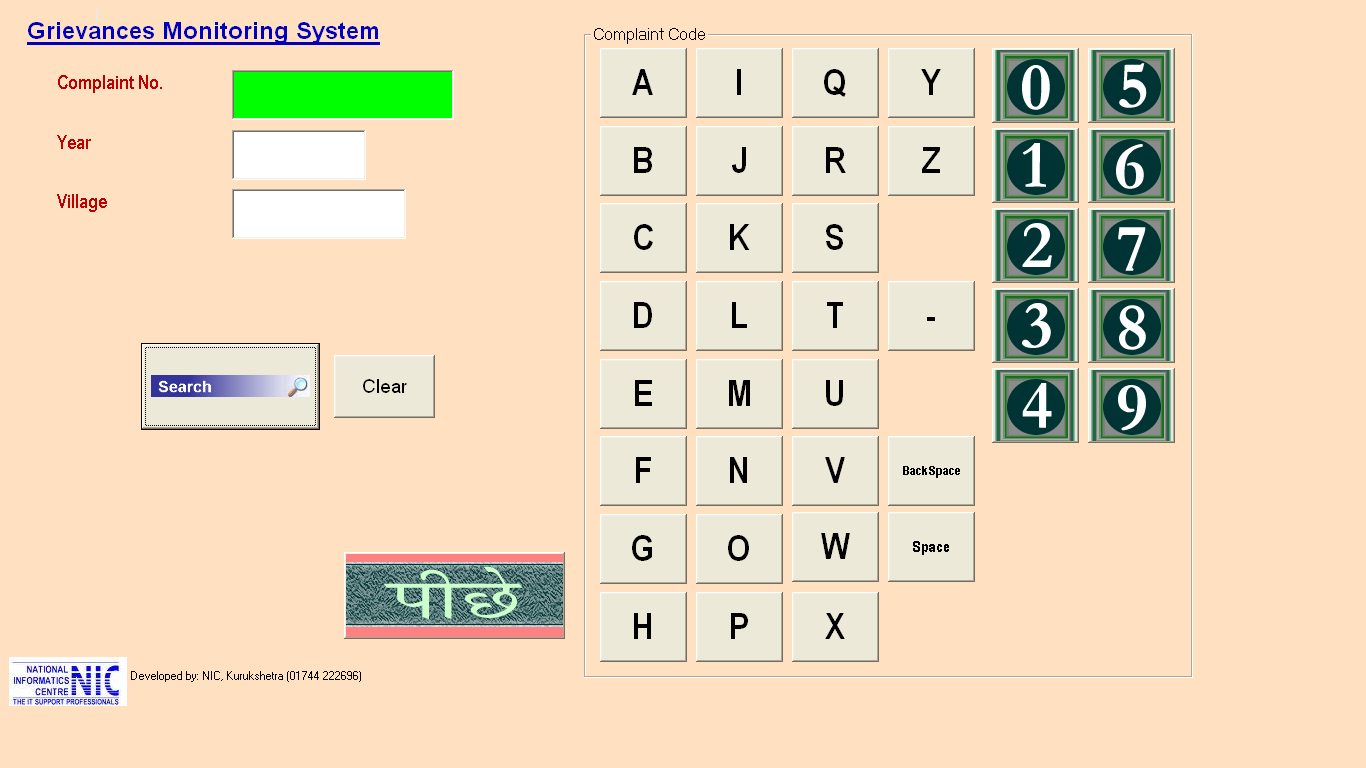 e-Maitri (CSC Centres)
Touch Screen
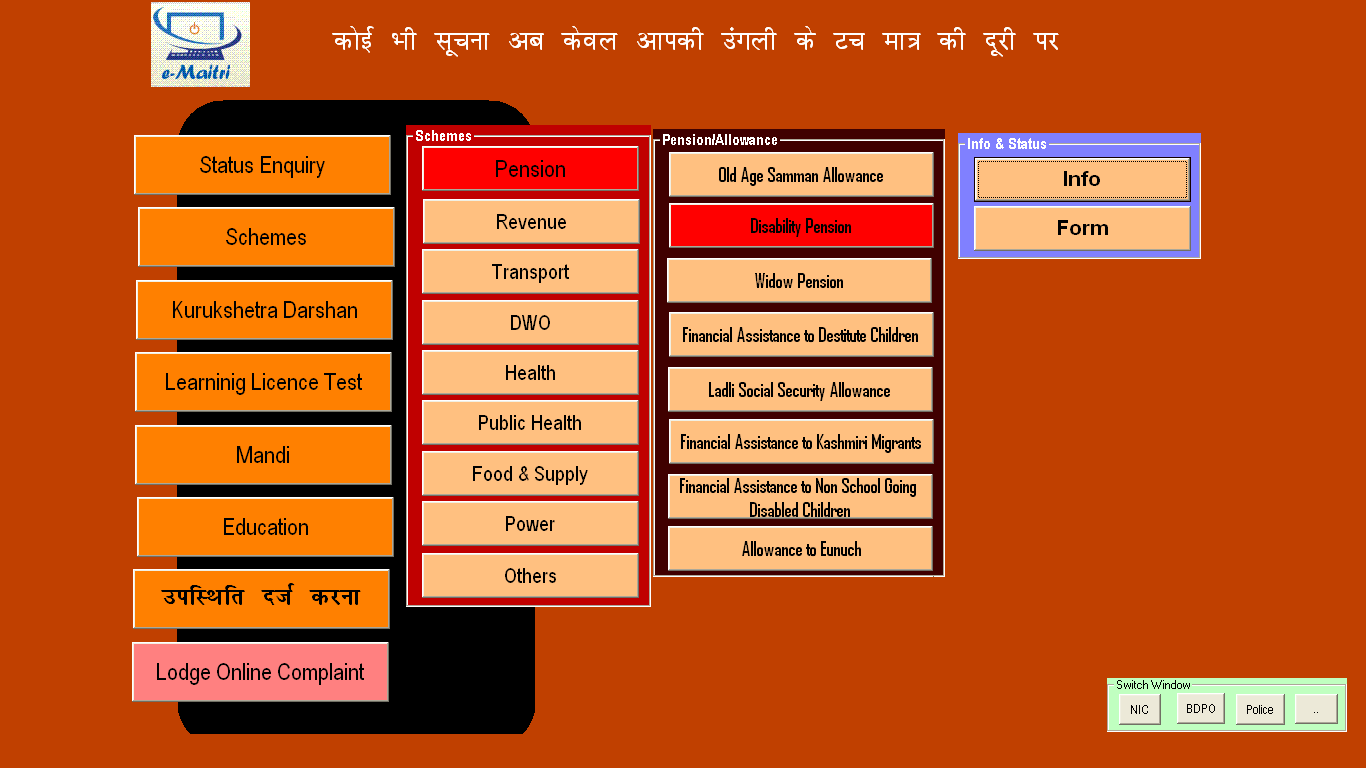 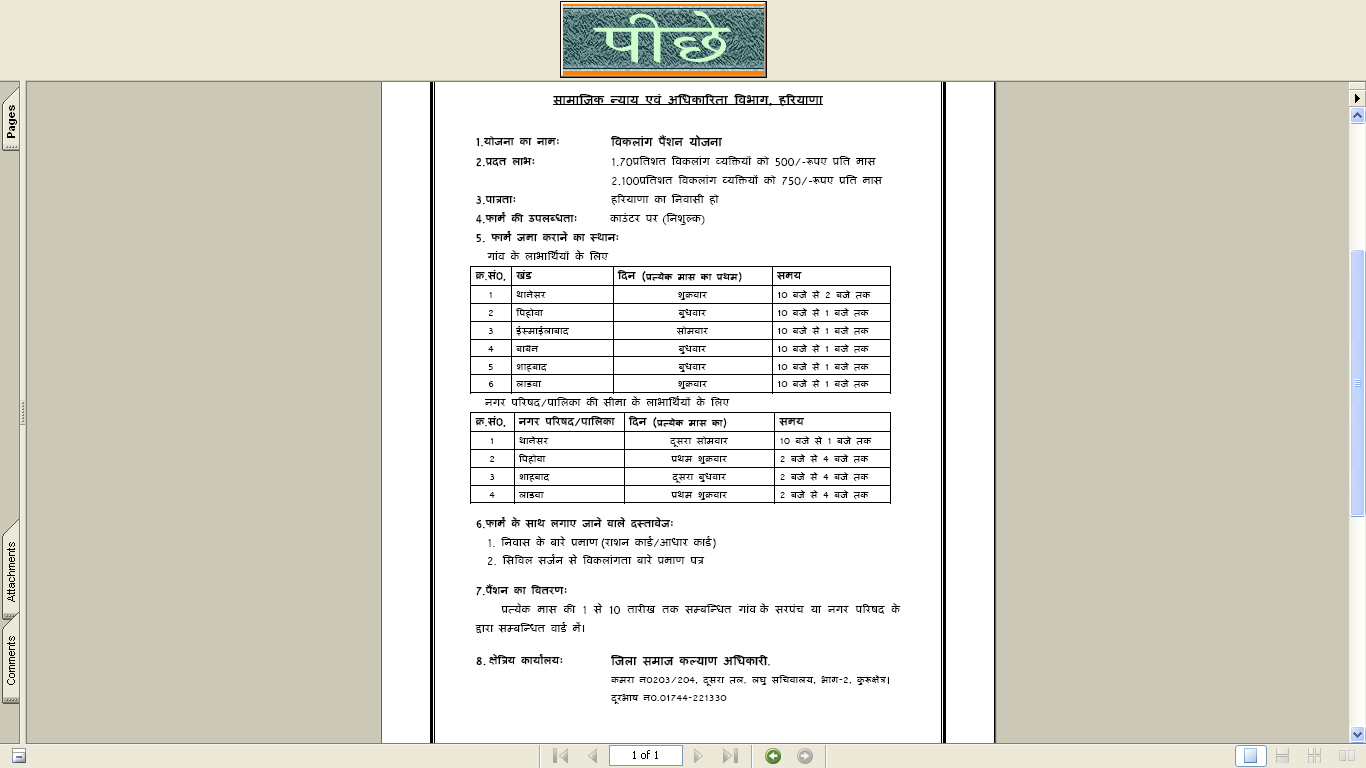 Application Window
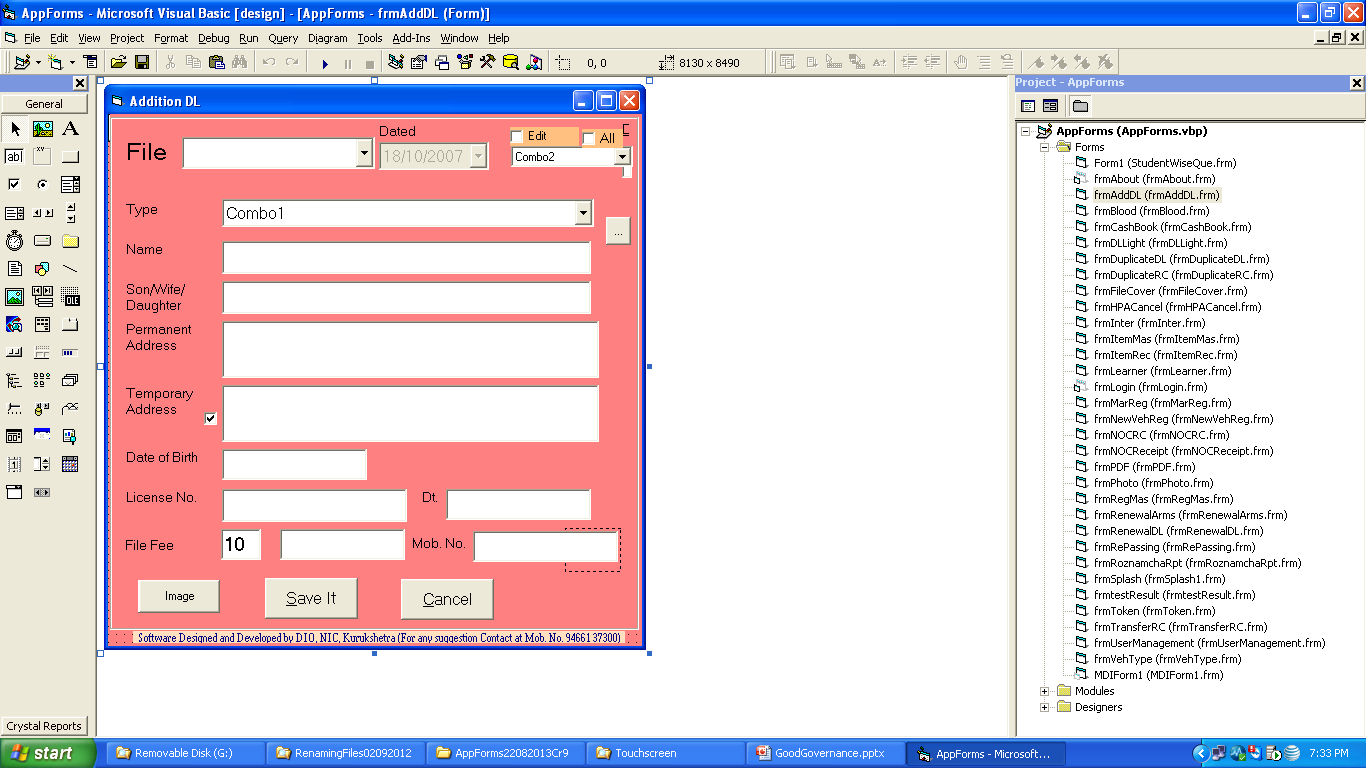 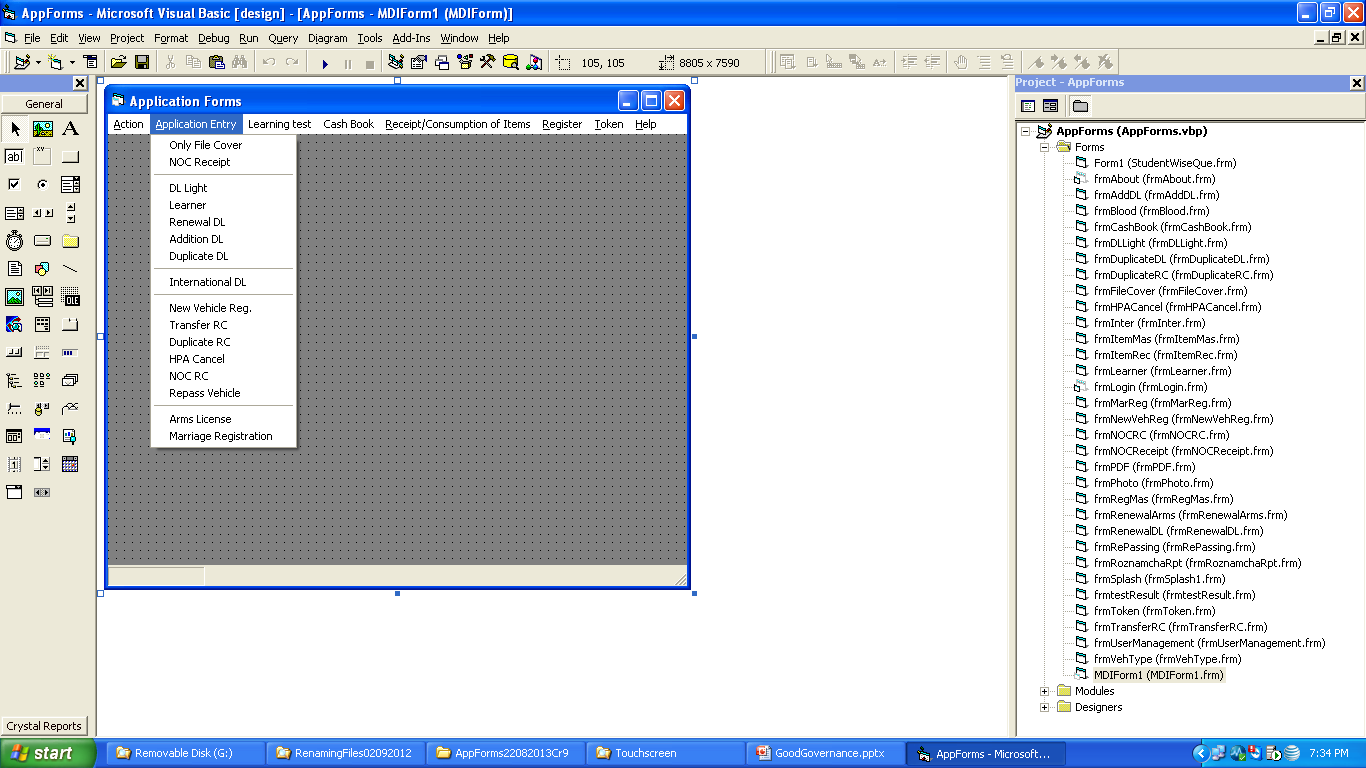 e-Maitri (CSC Centres)
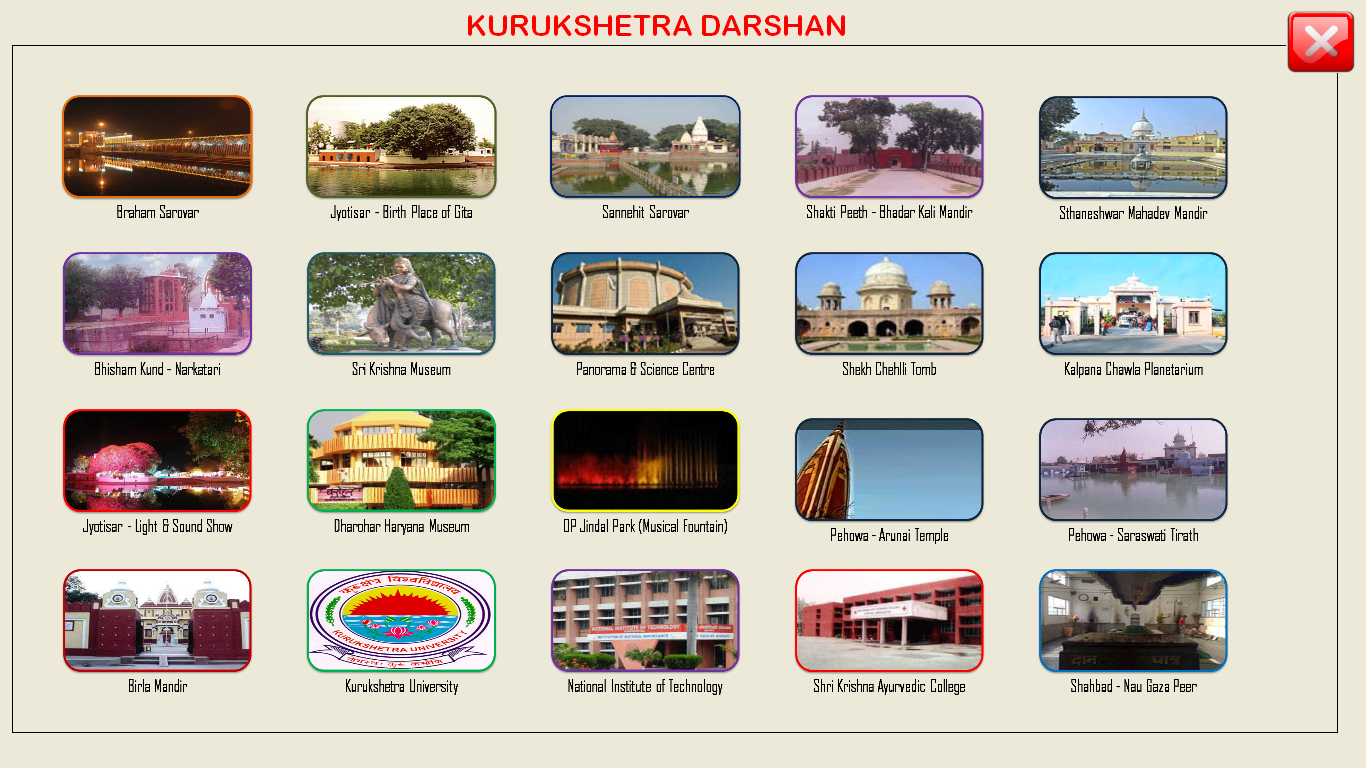 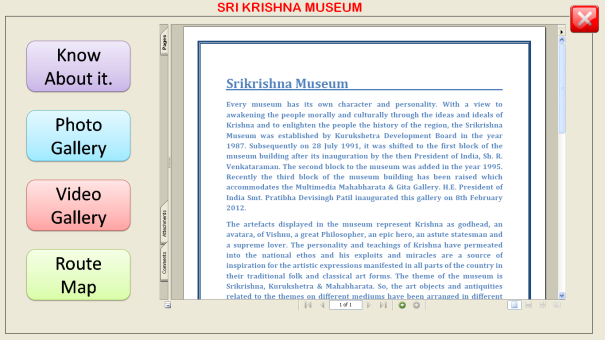 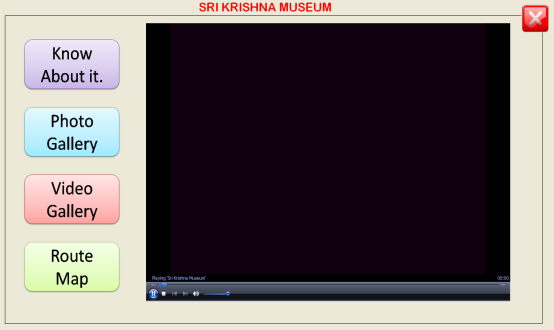 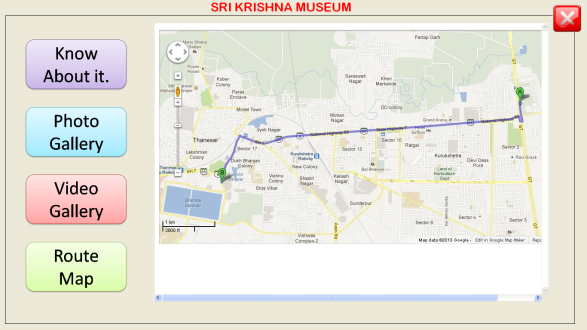 e-Maitri (CSC Centres)
Regd. Agriculture on Touch Screen
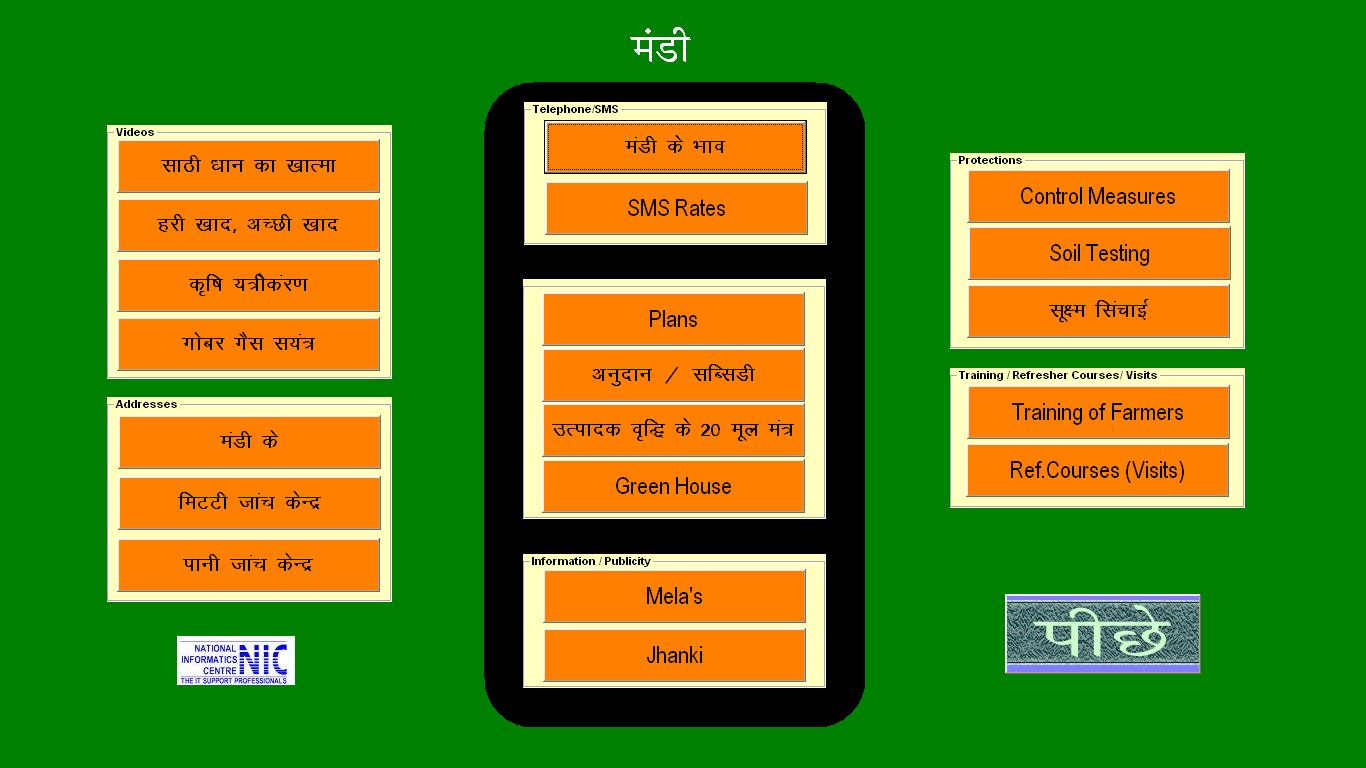 Videos
Addresses 
Rates
SMS
Photo Gallery
Training Prog.
e-Maitri (CSC Centres)
Lodge Complaint (Touch Screen)
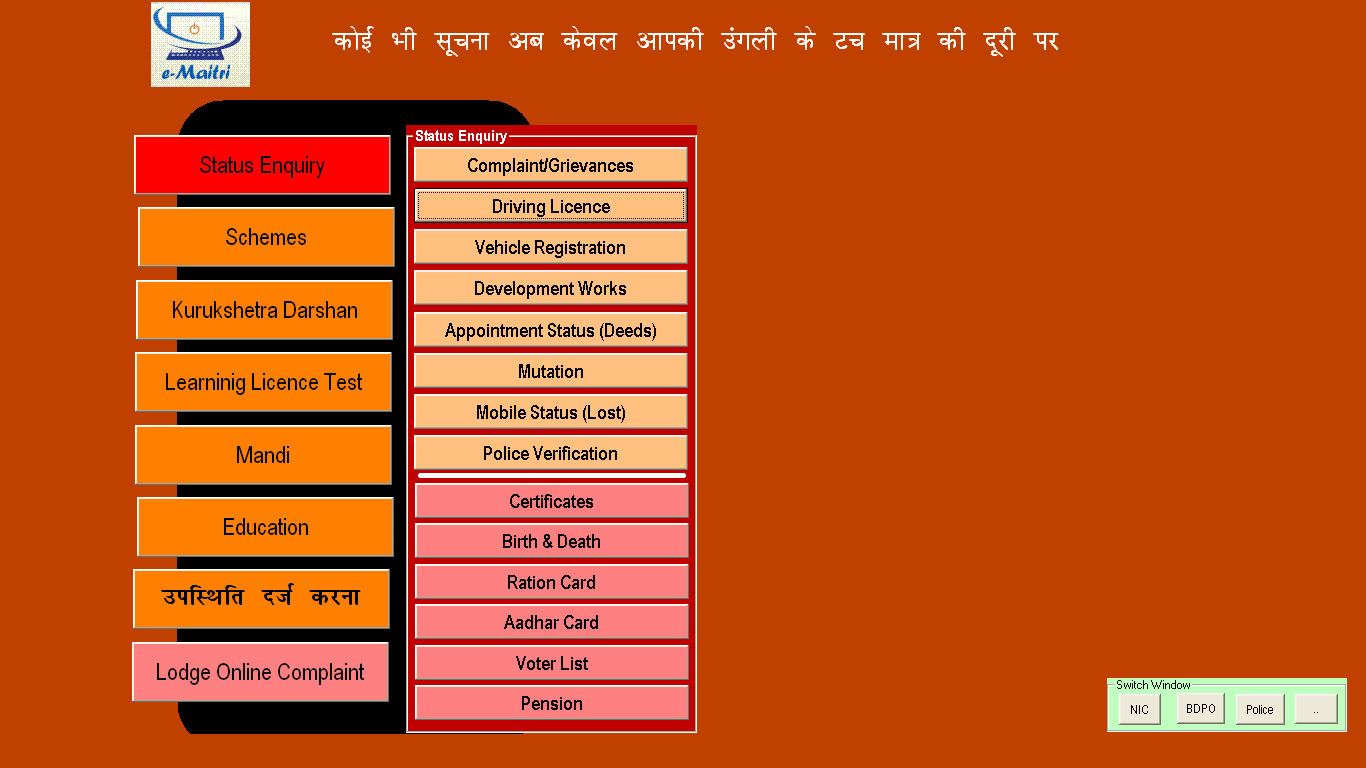 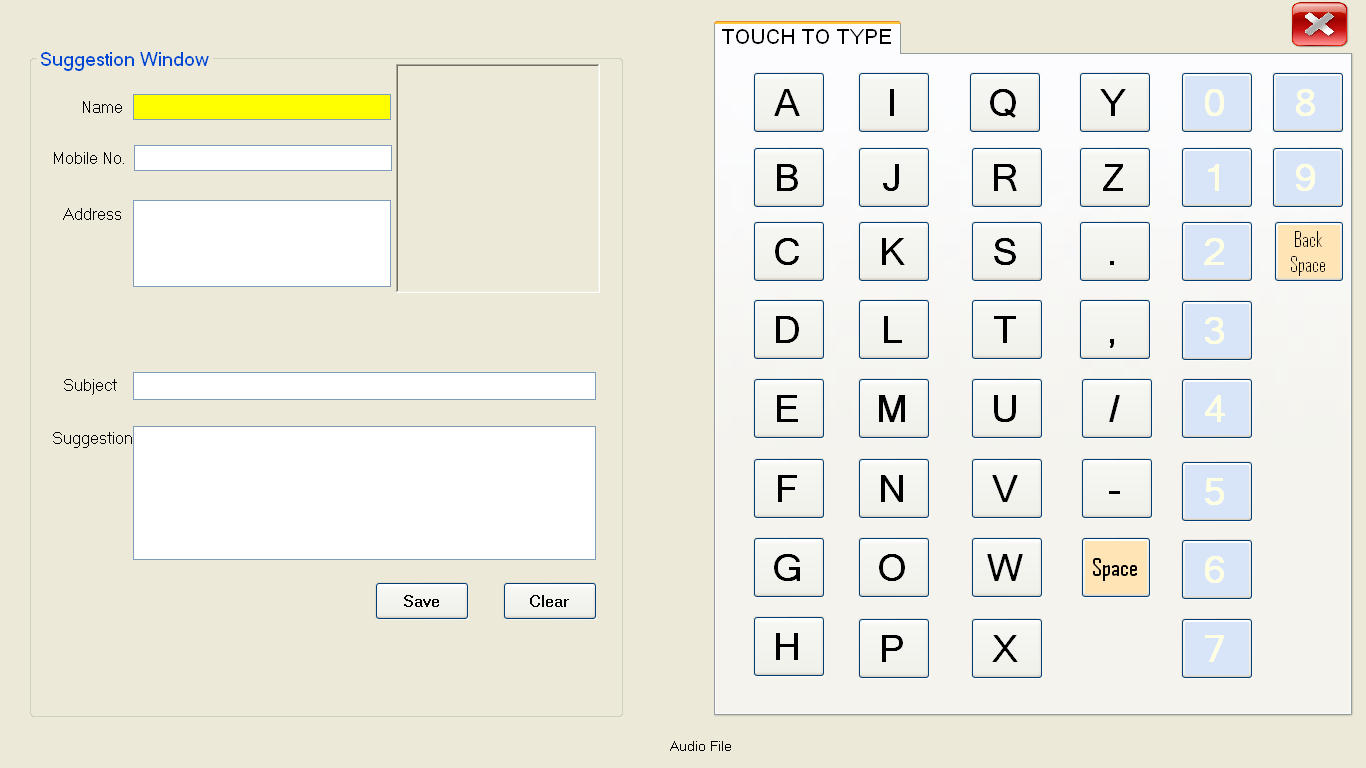 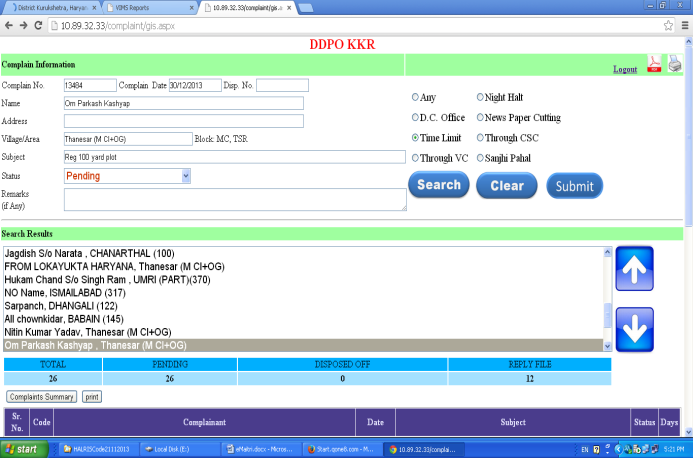 User Name/Password
User Name & Password has been issued to Every department/office. Please Got it from NIC if not available
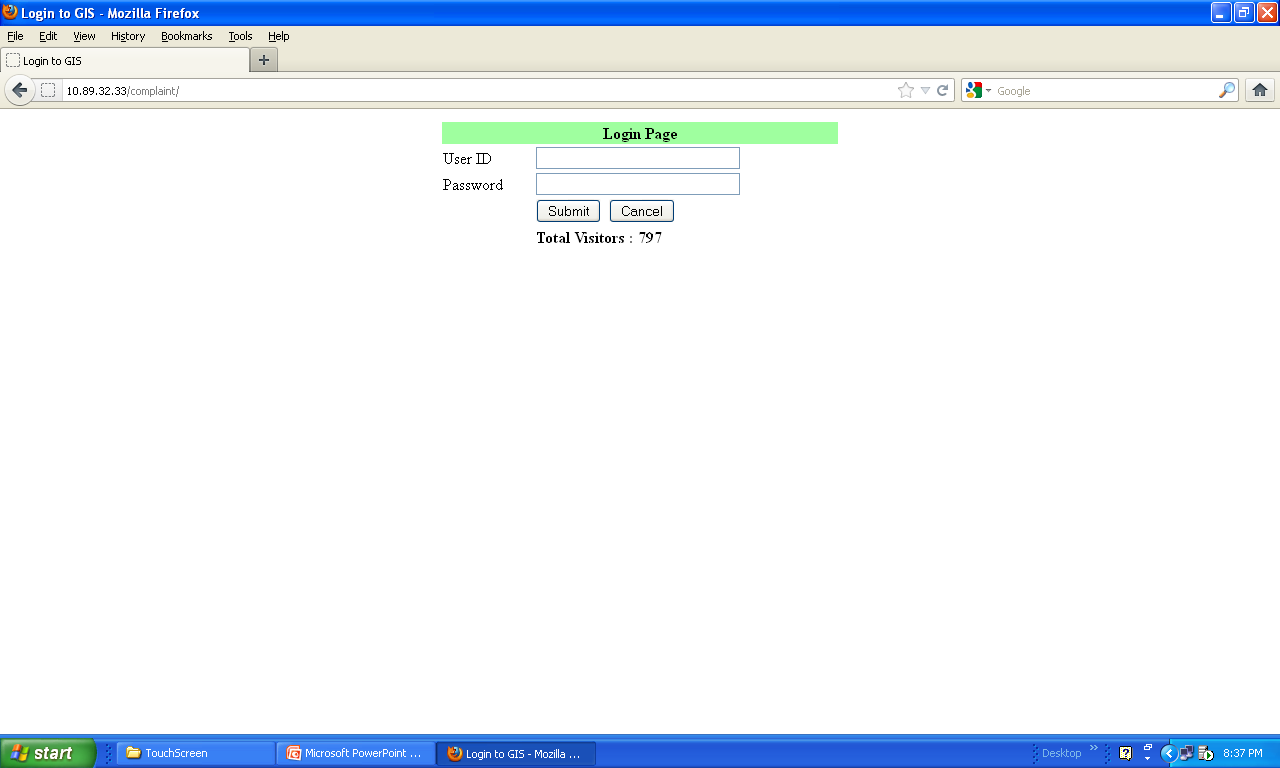 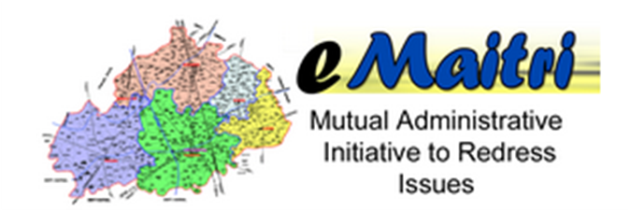 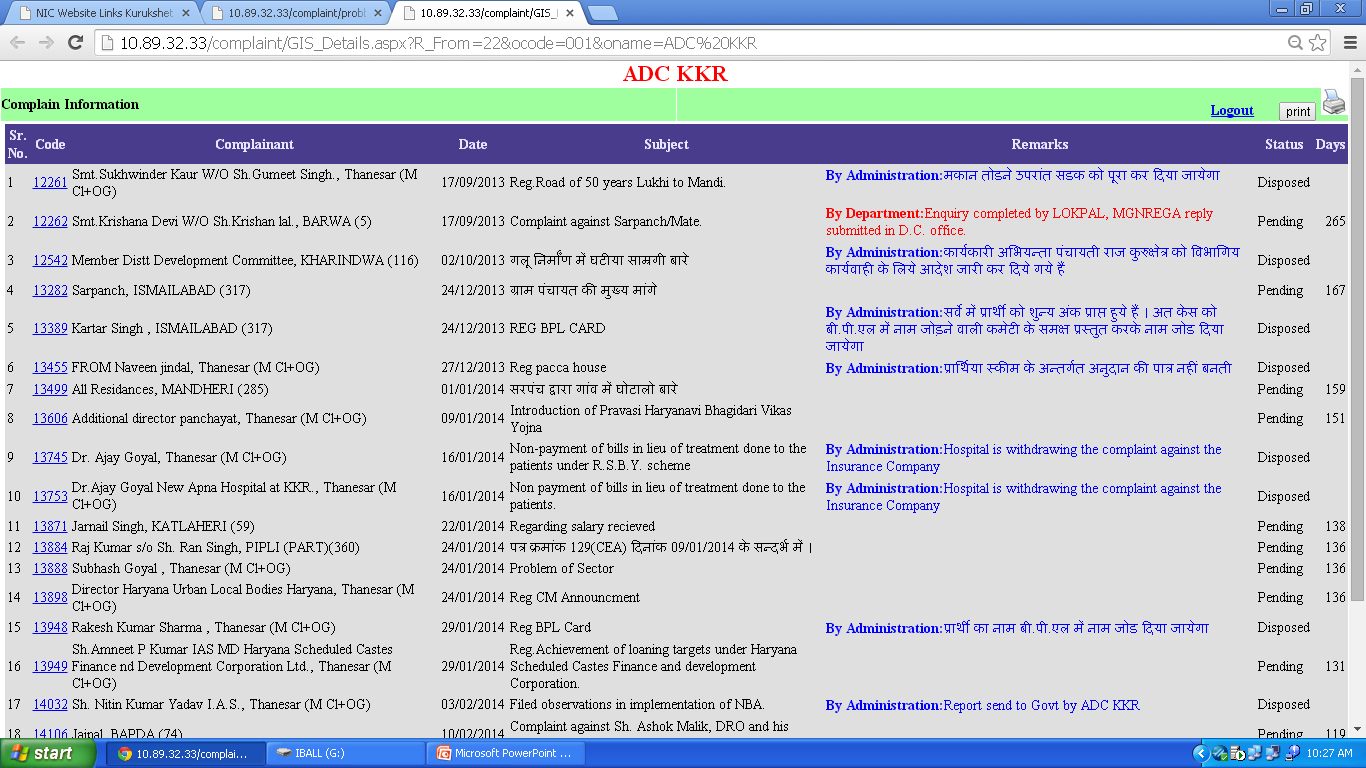 Online Access of Complaints
All the Complaints in Time Limit are Scanned and available online to individual department after login Online Portal.
Helpline
1800 180 1744
Enquiry By SMS
Complainant can also check the status of their complaints by Sending SMS
CCMS GIS <Complaint ID> 9954699899
the Complaint Status will be send on Mobile.
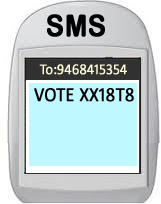 To :- 9954699899
CCMS GIS <Complaint ID>
Enquiry By SMS (Online)
Complainant can also check the status by entering the Complaint ID and Mobile No. on Website.




the Complaint Status will be send on Mobile.
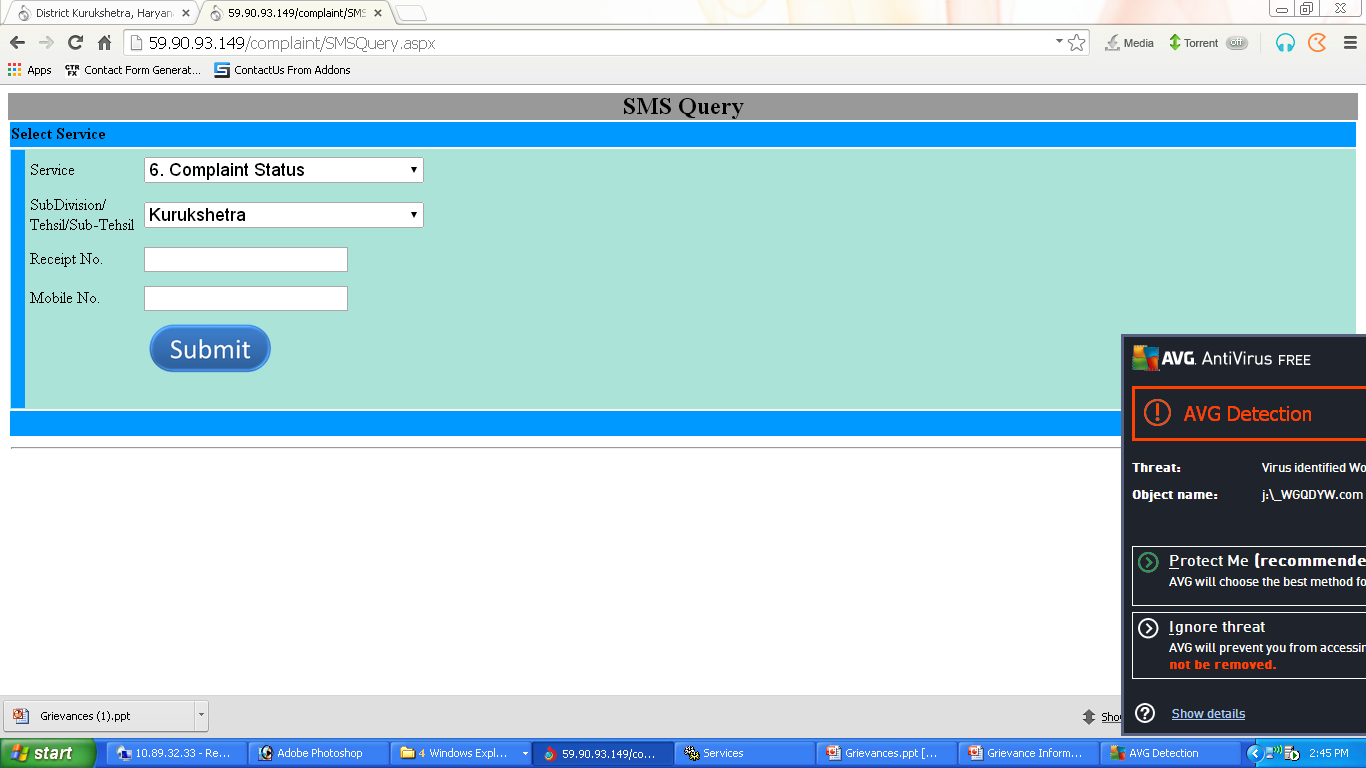 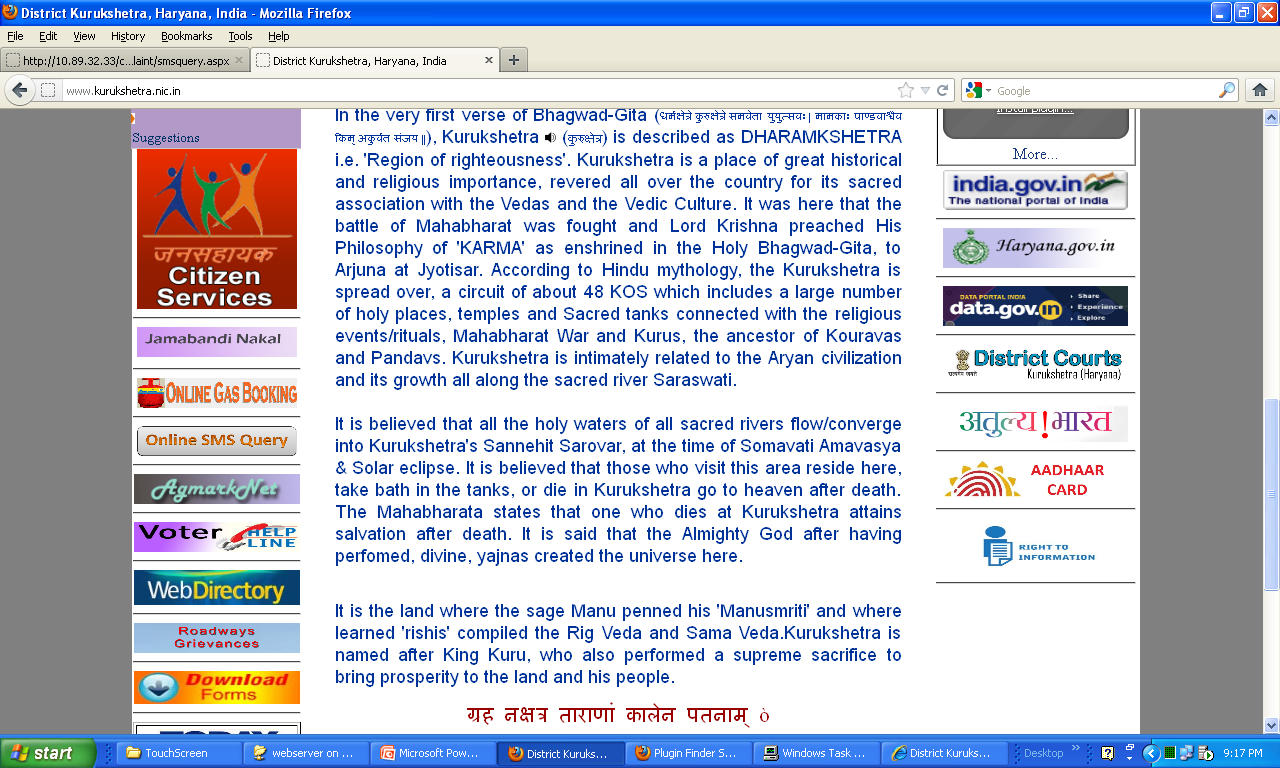 Enquiry on Touch Screen
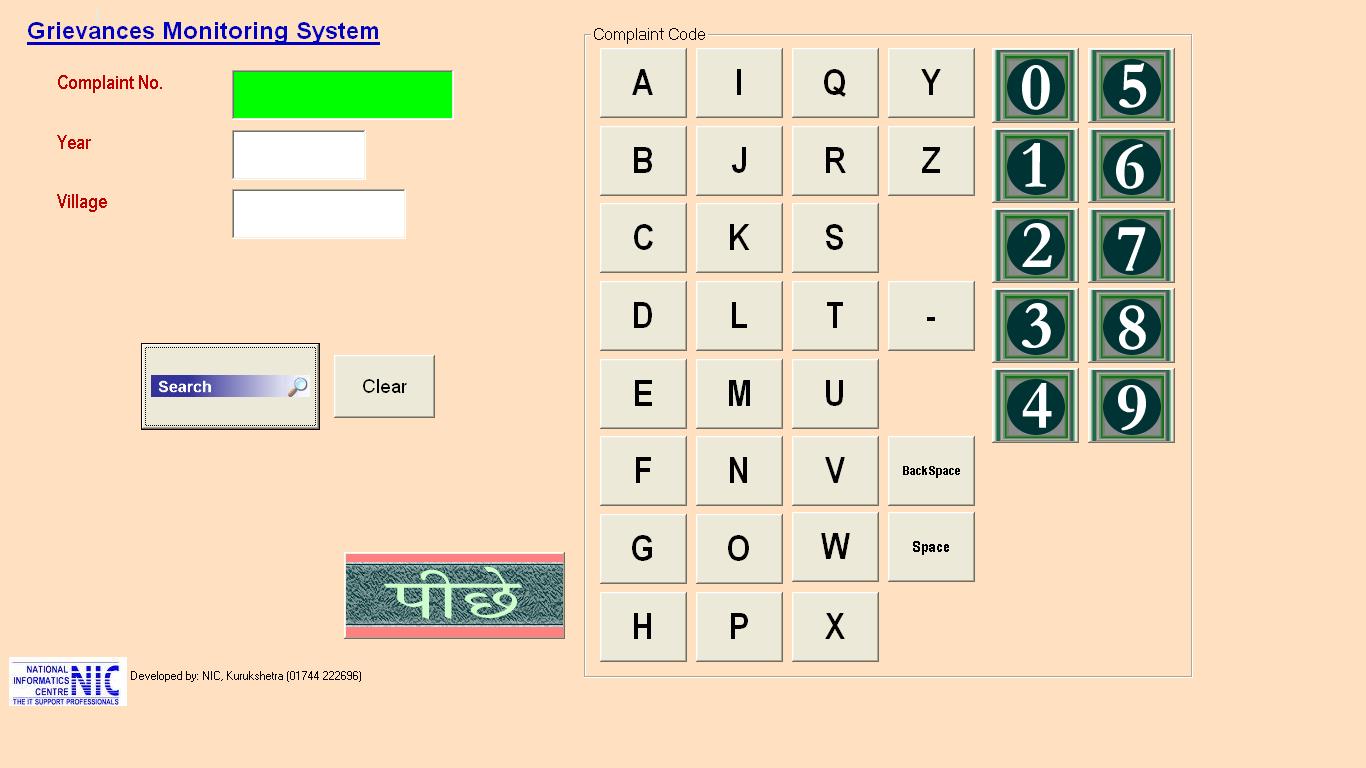 Status on SMS (Monitoring)
Total Pending Complaint to : -
	Nodal officer.
	DIO/Operator/CTM
Every Week.
Receipt Issued to All
A new Unique Complaint ID is generated and Computerized receipt is issued to all after lodging a new complaint.
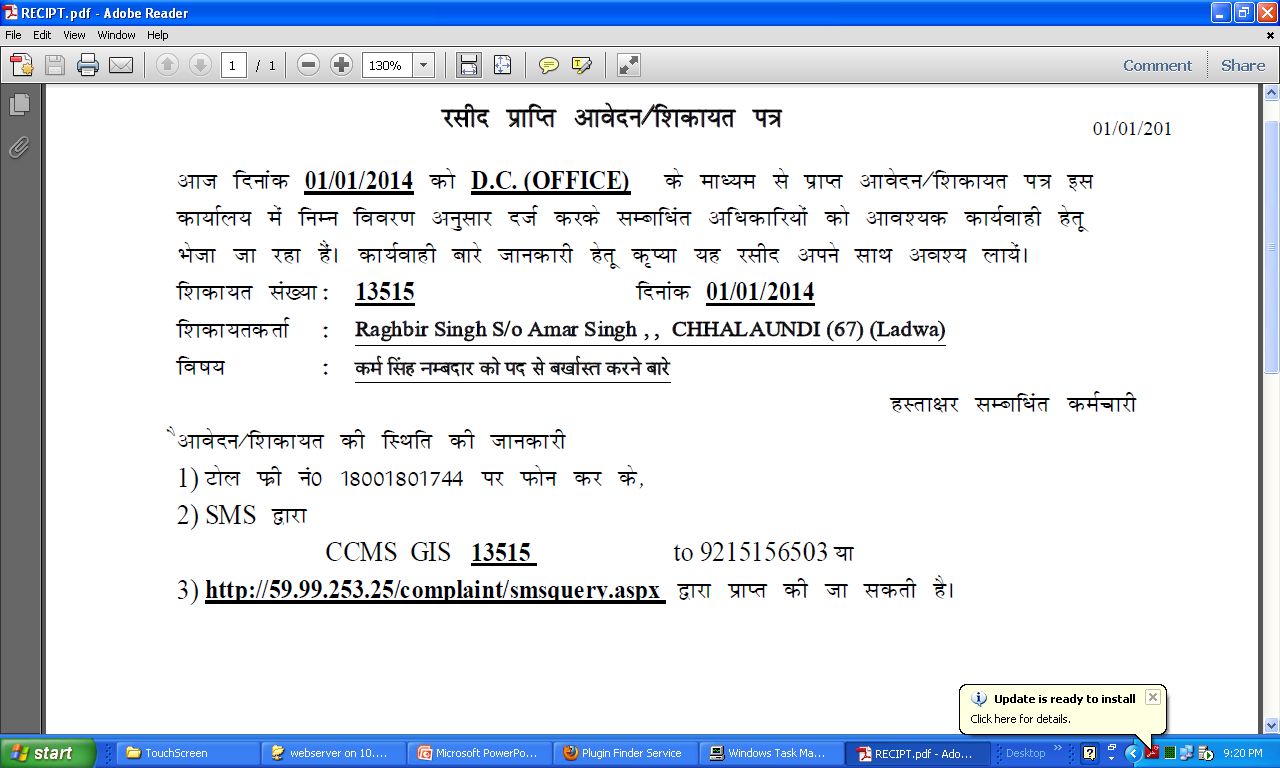 Reminder Issued to All
Reminders are issued to all departments for the pending complaints.
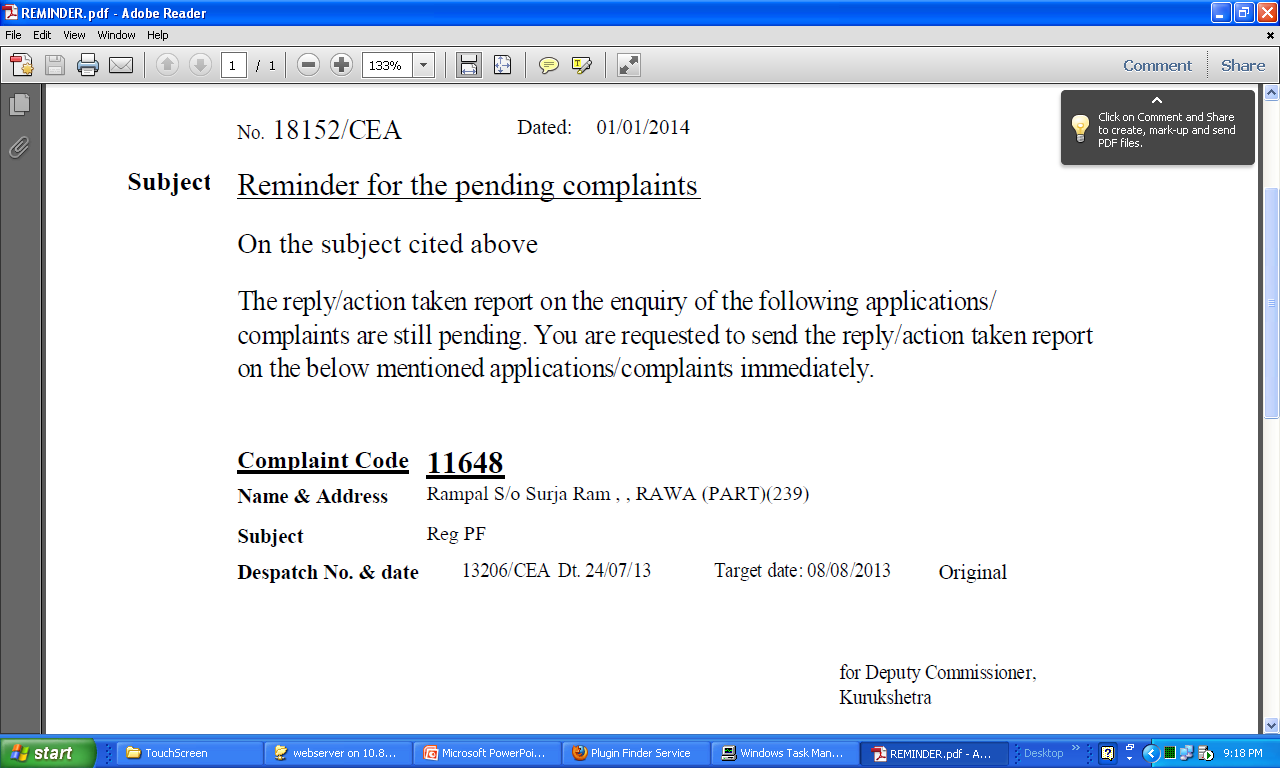 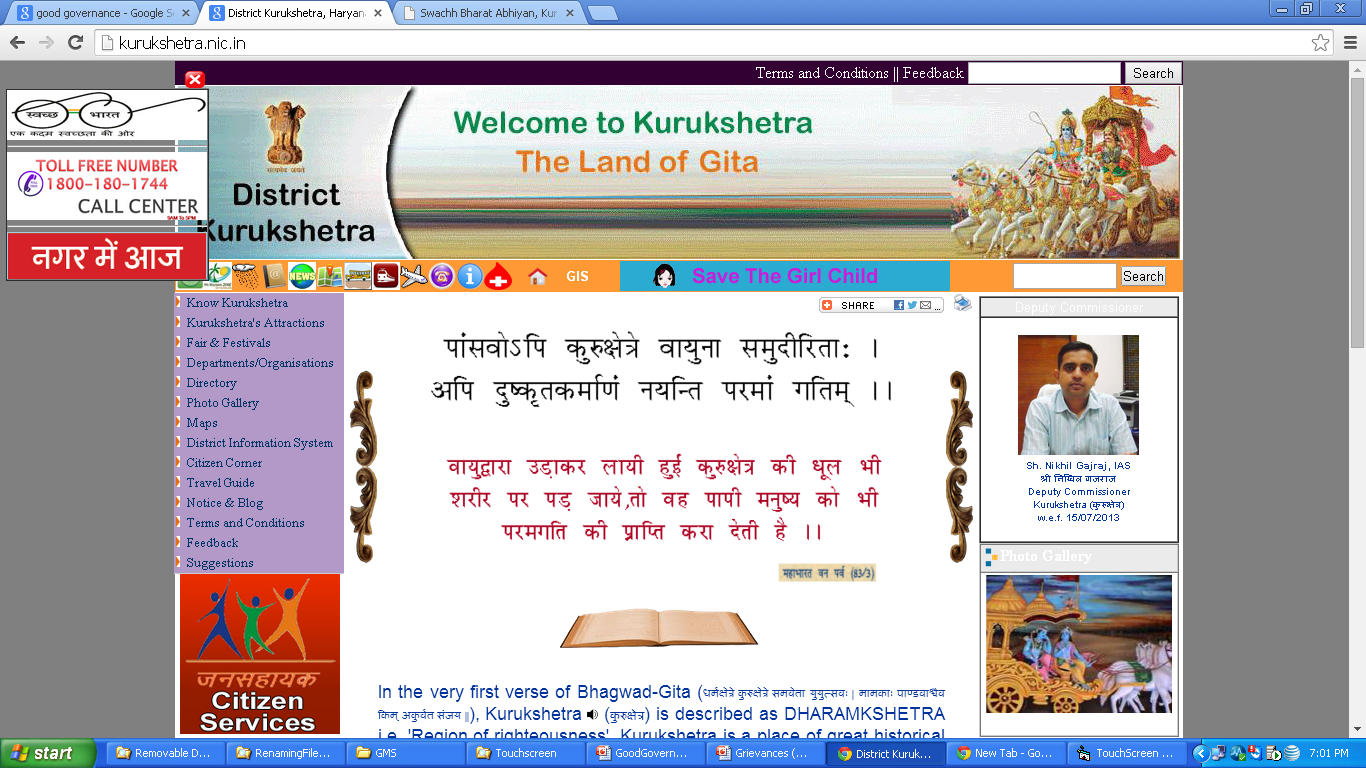 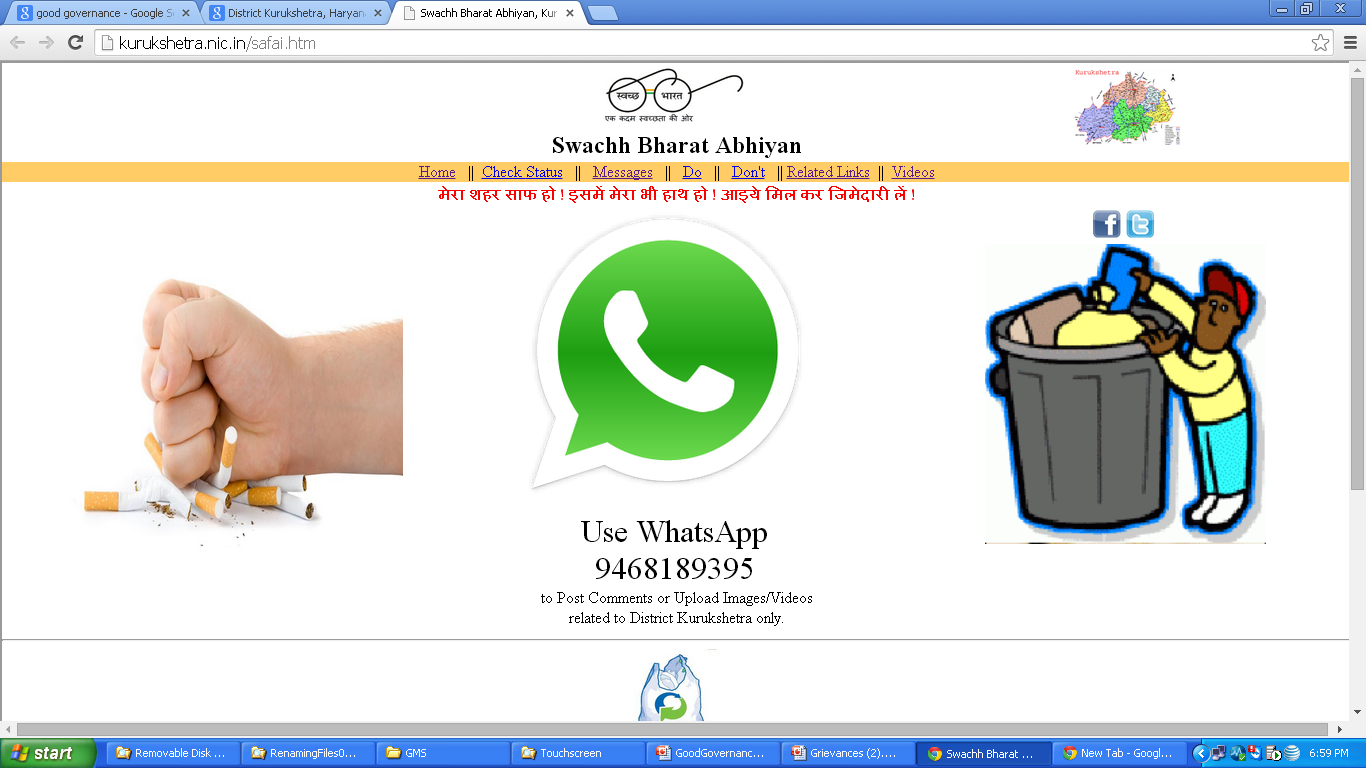 Use of Whatsapp Application for implementation of SWACHH BHARAT ABHIYAN
Whatsapp application used for the implementation of the project for the first time.
Different nodal officers were appointed Ward wise in Urban areas and at cluster level at villages. 
Real time review of cleanliness drive made possible and each nodal officer was required to update before and after pictures of the areas sanitized on the central whatsapp number.
Different folders of different Nodal officers were created to ensure proper accounting of the number of activities undertaken by each officer 
Total of ~3200  pictures collected depicting the activities undertaken in the district during the swachta saptah.
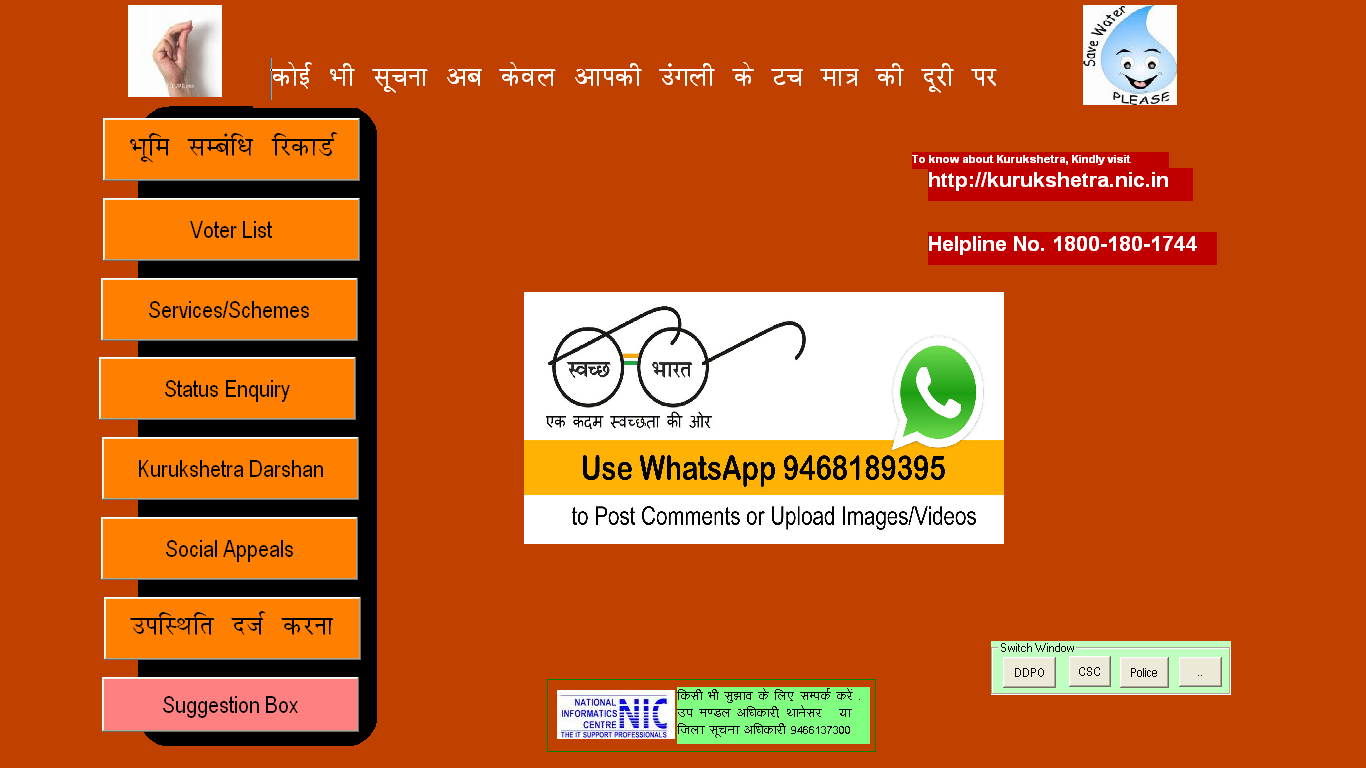 Land Record
Land Record
Touch Screen
Total Four Types
DC Office 
CSC
Police
Development
DC Office
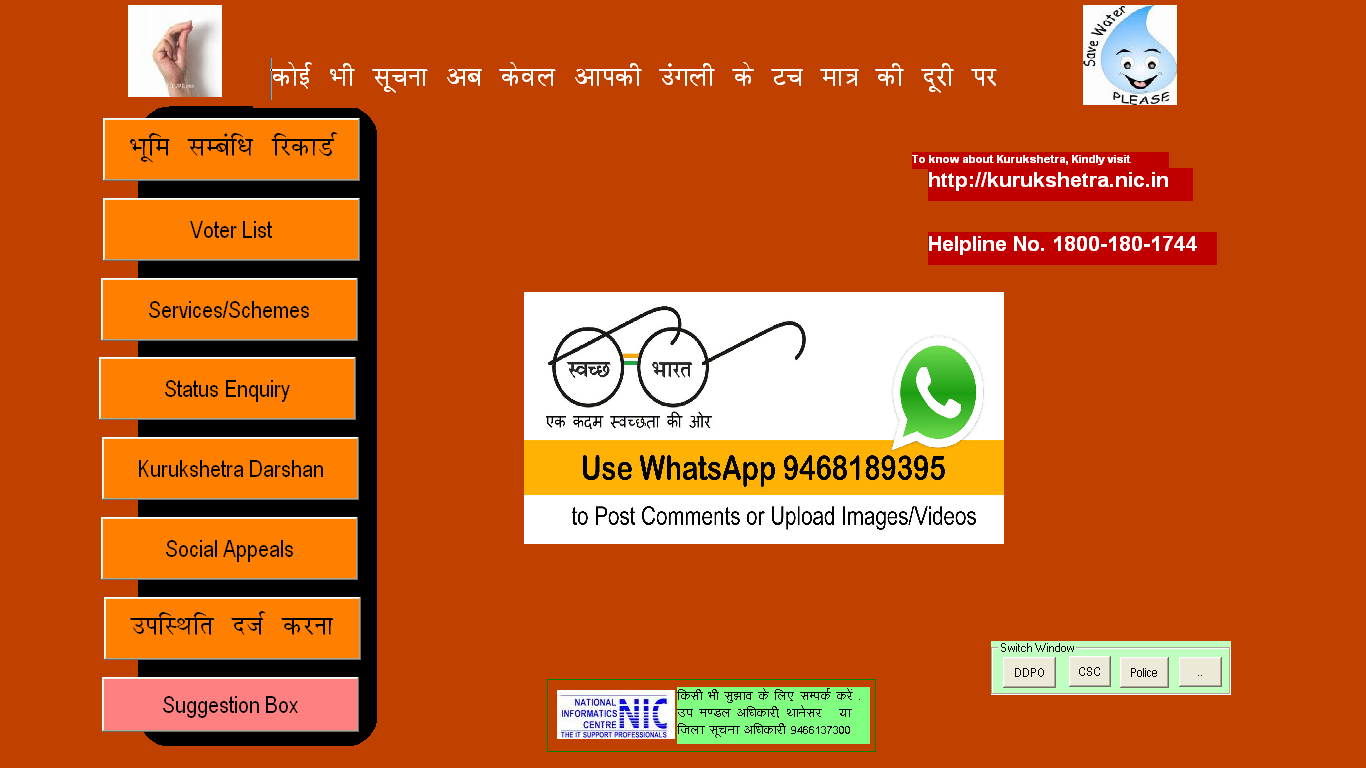 DDPO/BDPO Office i.e. MIS ROOM
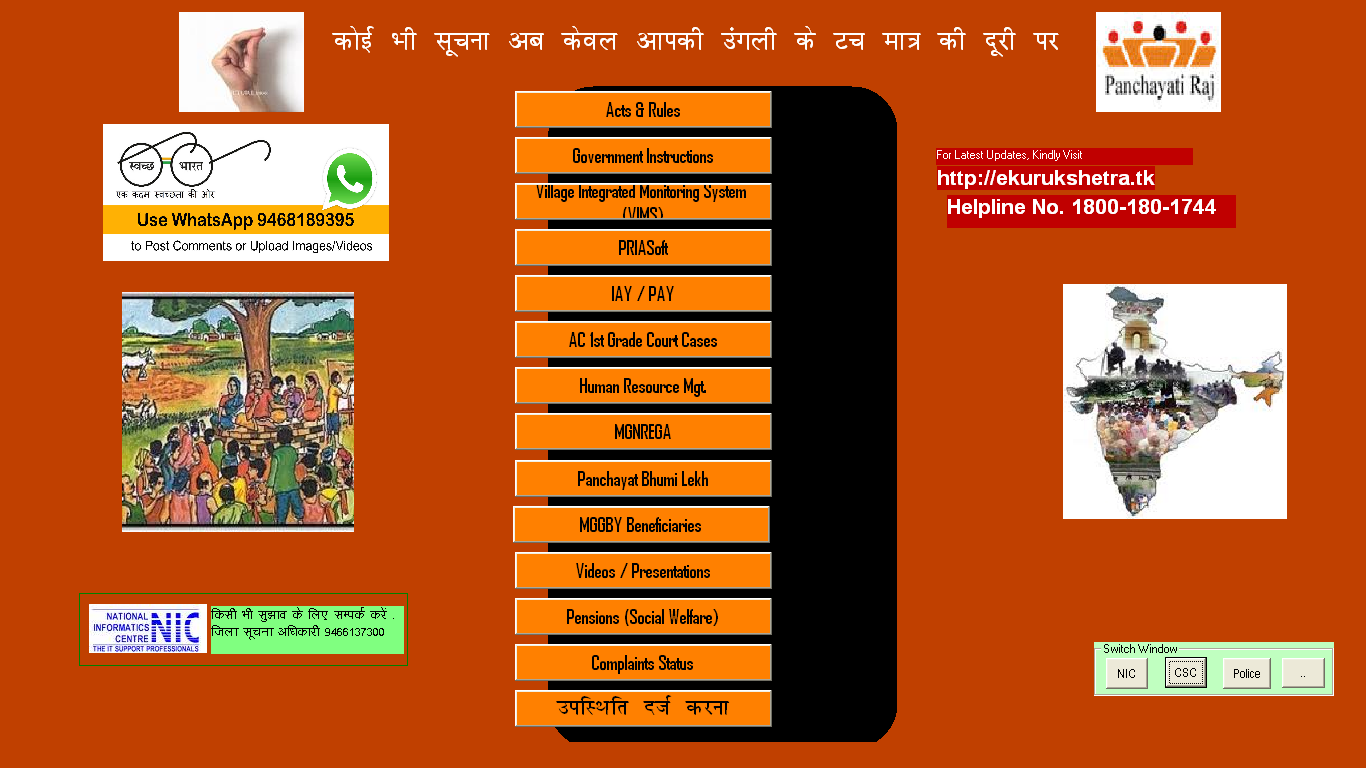 Police Department i.e. SP Office
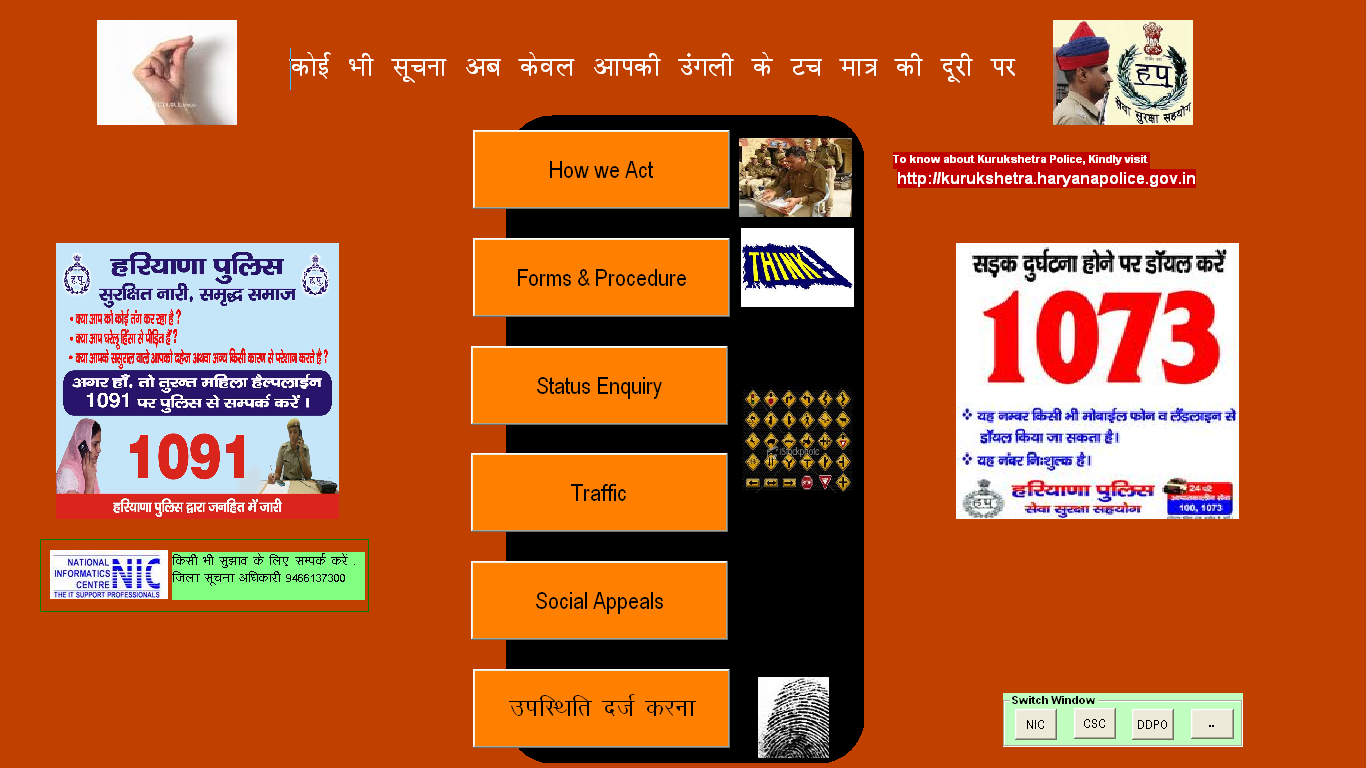 E-Maitri
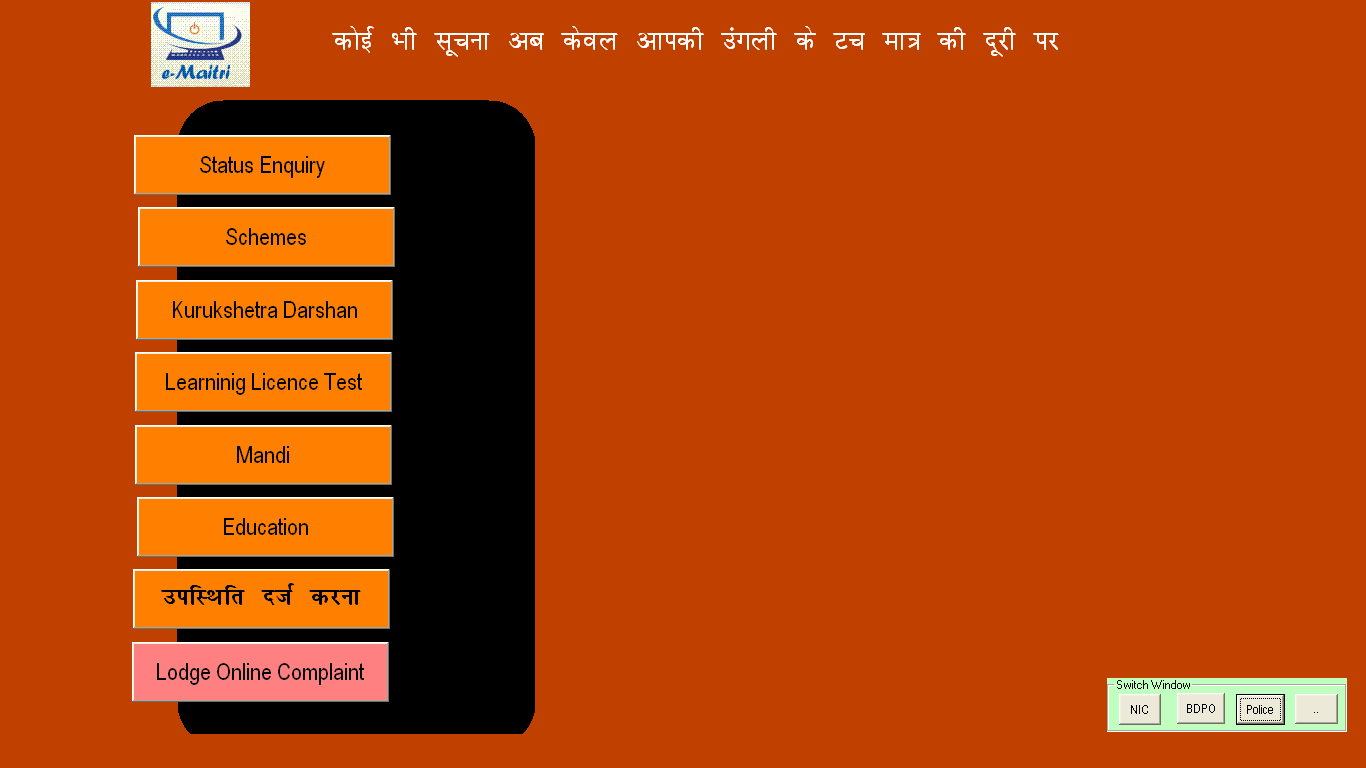 Thanks